Wishes about thePRESENT, PAST & Present Real Conditional
Mrs. Alba
ESL 4 
Unit 7
Form: Wishes about the Present
_________   wish        (past tense)  .
                          wishes   

      I wish I lived in San Francisco.  

.
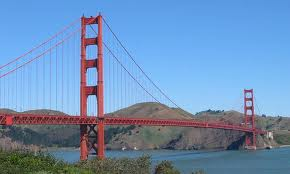 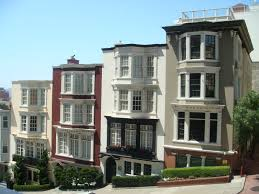 Form: Wishes about the Past
_________   wish        (past perfect tense)  .
                          wishes     FORM  [had + past participle]


      John wishes he had bought a new car.
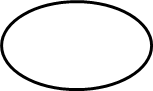 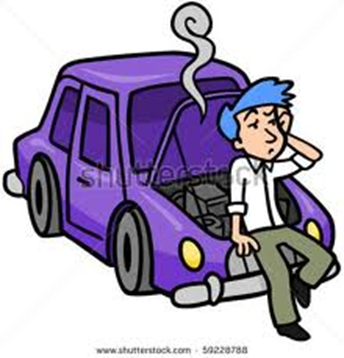 Form: Wishes about the Past
RULE: The verb wish + the past perfect tense is used to express a desire for something that was not possible in the past. 

EXAMPLES: 
I didn’t live in New York.  I wish I had lived in New     York. 

I didn’t drive to work today.  I wish I had driven to work today.
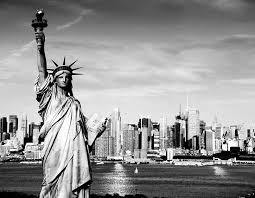 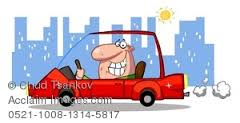 Form: Present Real Conditional Review
If    (past tense)   ,    wouldn’t. 

 If I lived in San Francisco, I wouldn’t need a car.
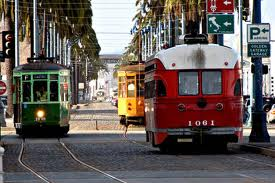 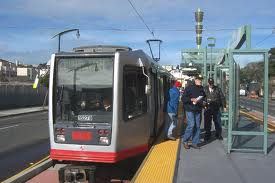 Wishes about the past
Mark
 Mark took the
Bus. He wishes 
he had taken the train.                 



       Jane
Jane went to the 7 o’clock movie.  She wishes she had gone to the 9 o’clock movie.               



My cousins
 My cousins arrived early.  They wish they had arrived later.
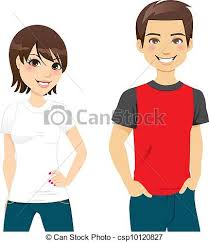 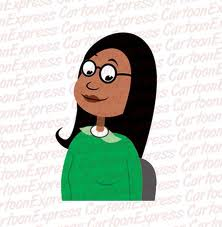 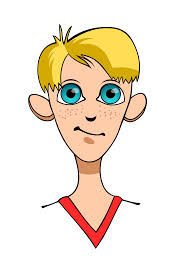 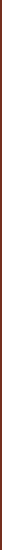